Разработка образовательного ресурса в номинации 
 «Лучшая разработка электронного образовательного ресурса» 




учителя  информатики 
МБОУ СОШ № 11
 Кравченко Ирины Фёдоровны.
ПРОБЛЕМА:
современные дети не хотят учиться на традиционных уроках.
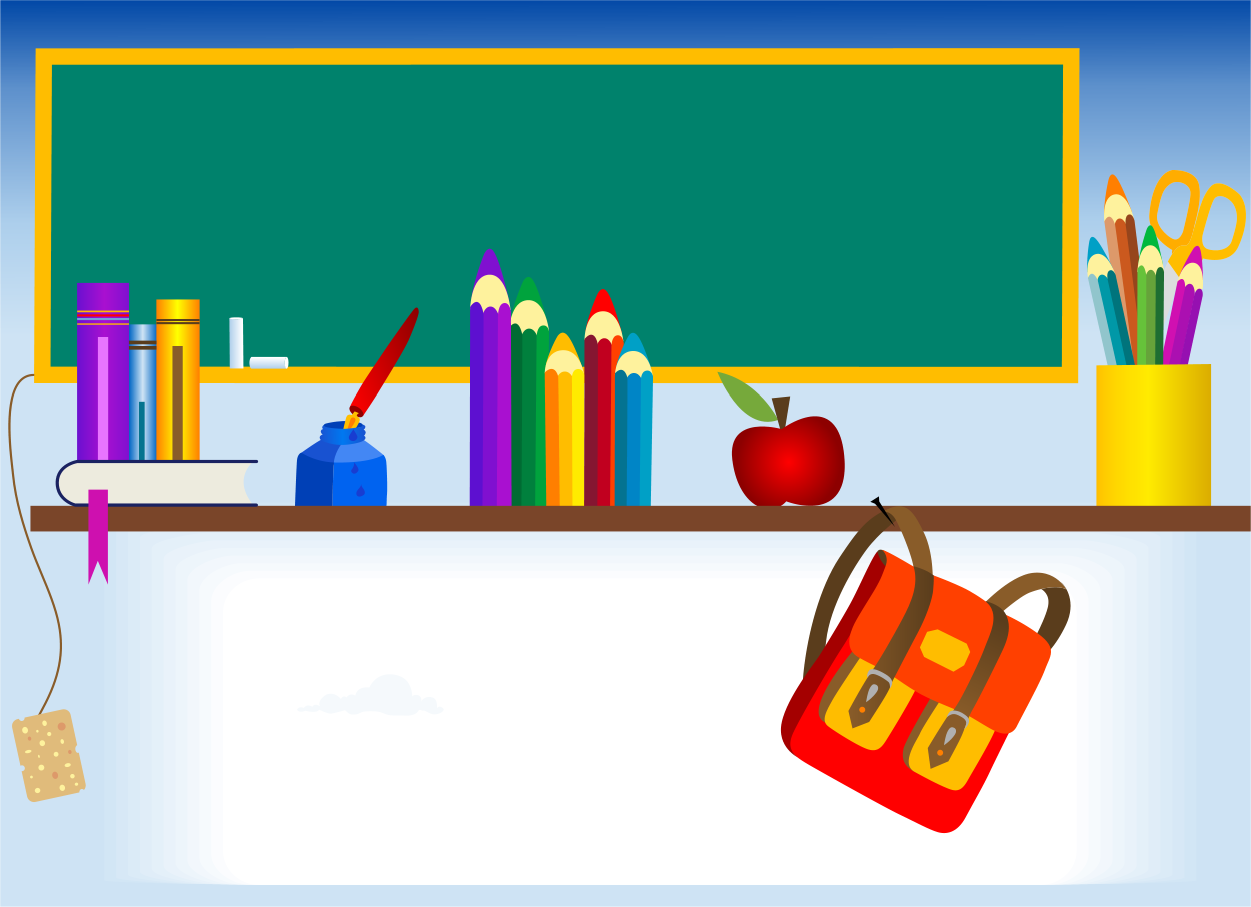 ИГРАкалейдоскоп
По страницам школьных предметов
физика
история
Русский
 язык
право
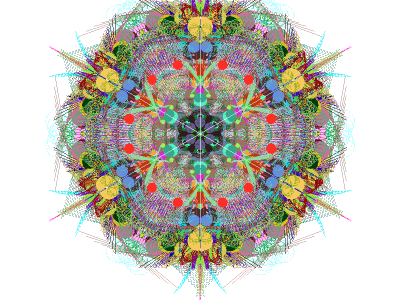 литература
информатика
математика
география
физкультура
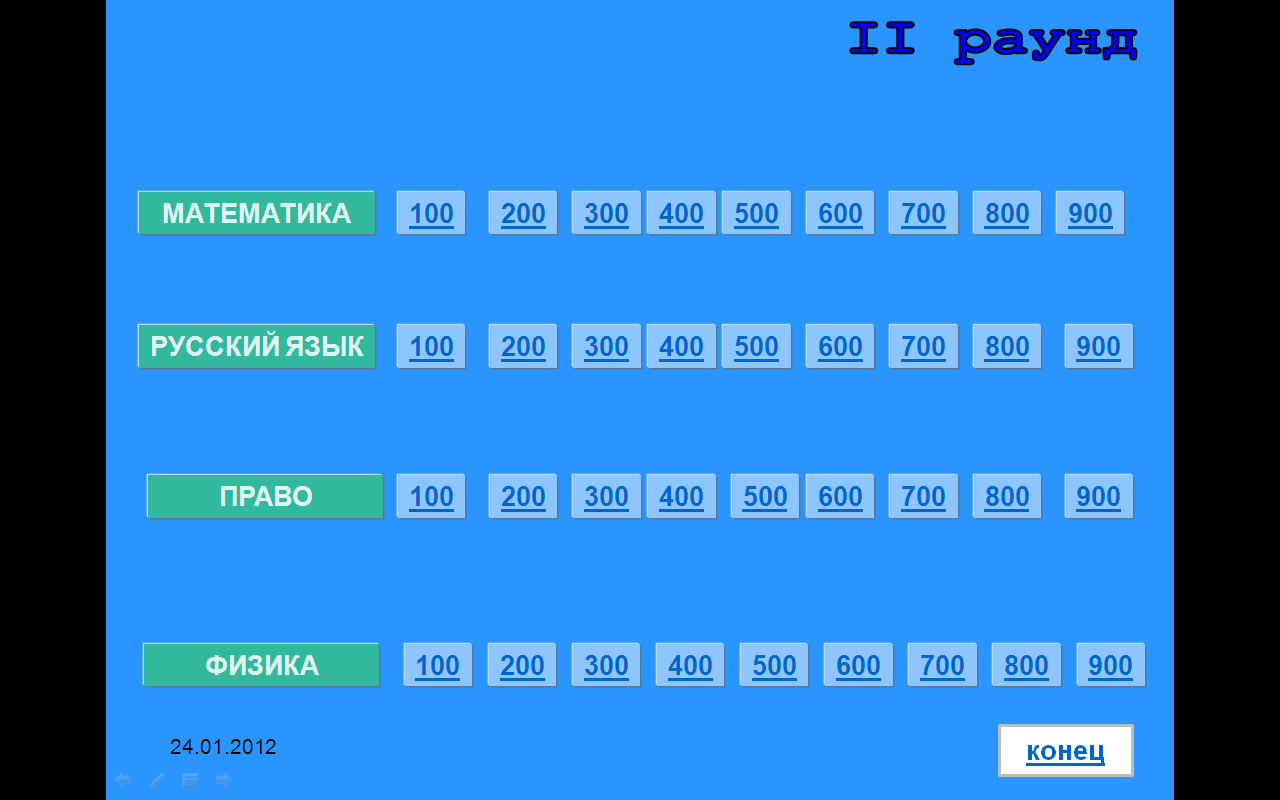 ЦЕЛЬ
проверить, повторить, закрепить и углубить знания учащихся по различным школьным предметам, развить умение работать в команде, слушать и слышать мнение другого человека.
ЗАДАЧИ:
научить членов команд прислушиваться к мнению друг друга, аргументировать свои версии и выбирать из всех предложенных версий одну – оптимальную;
в игровой форме развить у учащихся интерес к  школьным предметам и к процессу обучения в целом;
обобщить имеющиеся у учащихся знания по предметам.
воспитать культуру речи, умение выступать на публике, аргументировано отстаивать свою точку зрения;
МЕТОДЫ:
- анализа изученной информации;

- отбора нужной информации;
ГИПОТЕЗА
если школьники заинтересуются  вопросами  моей игры, у них повысится интерес к учебным предметам, а значит, и качество знаний.
НАШЕ МЕРОПРИЯТИЕ
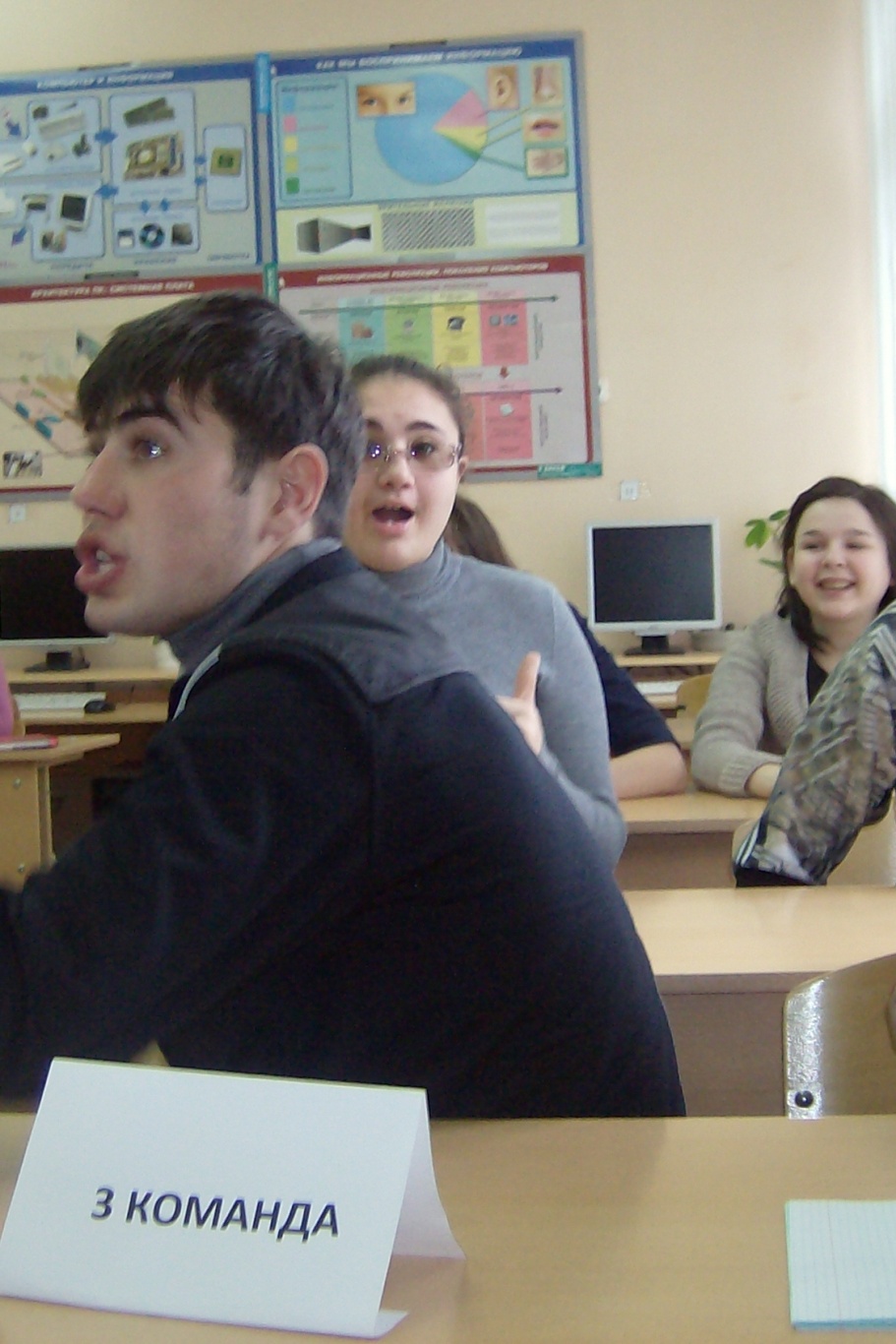 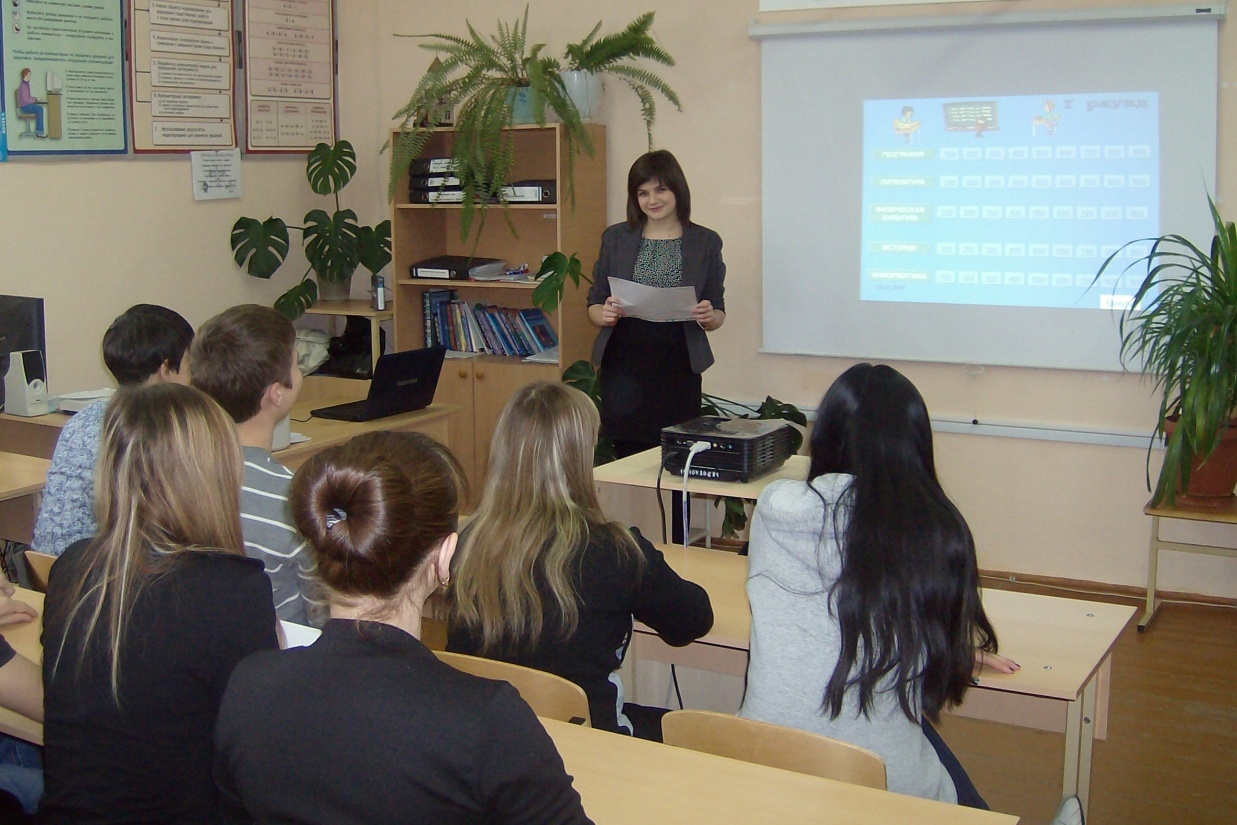 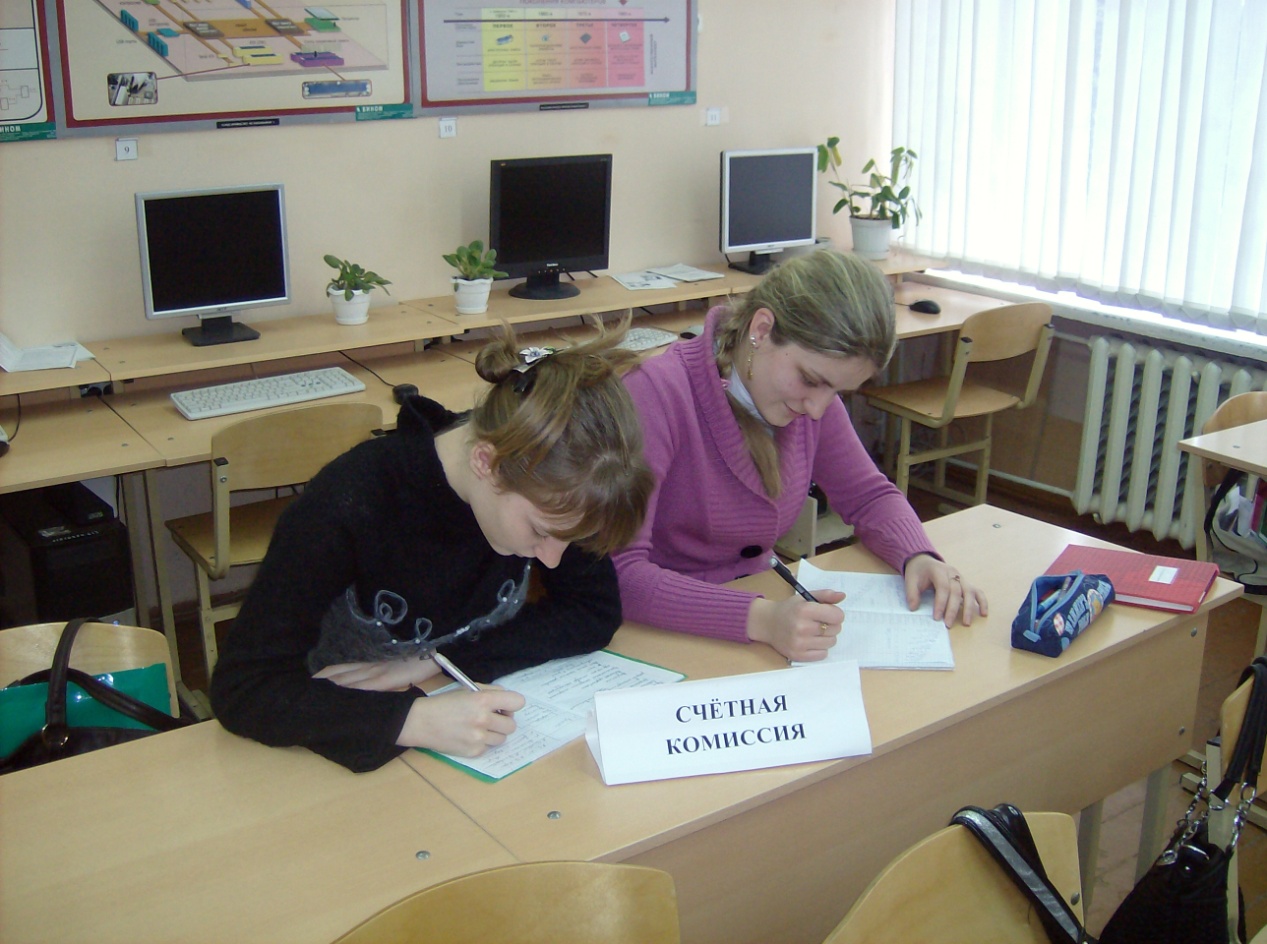 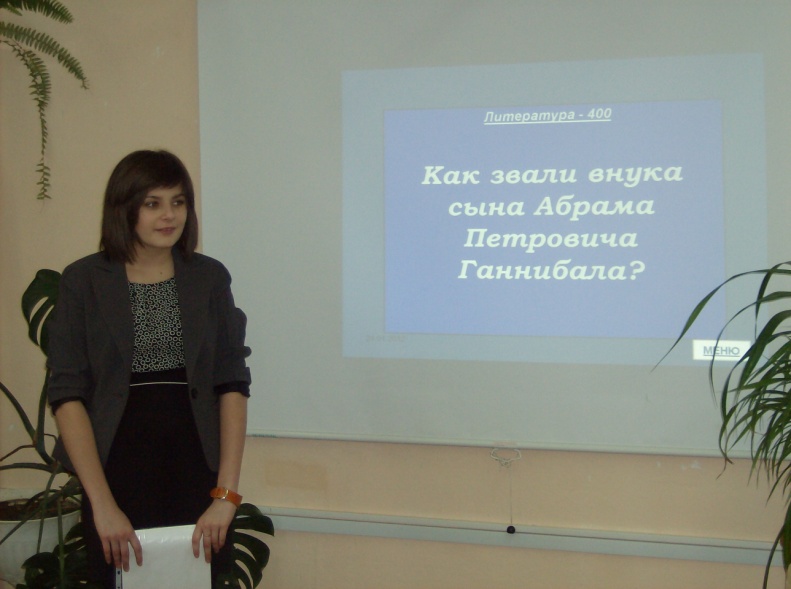 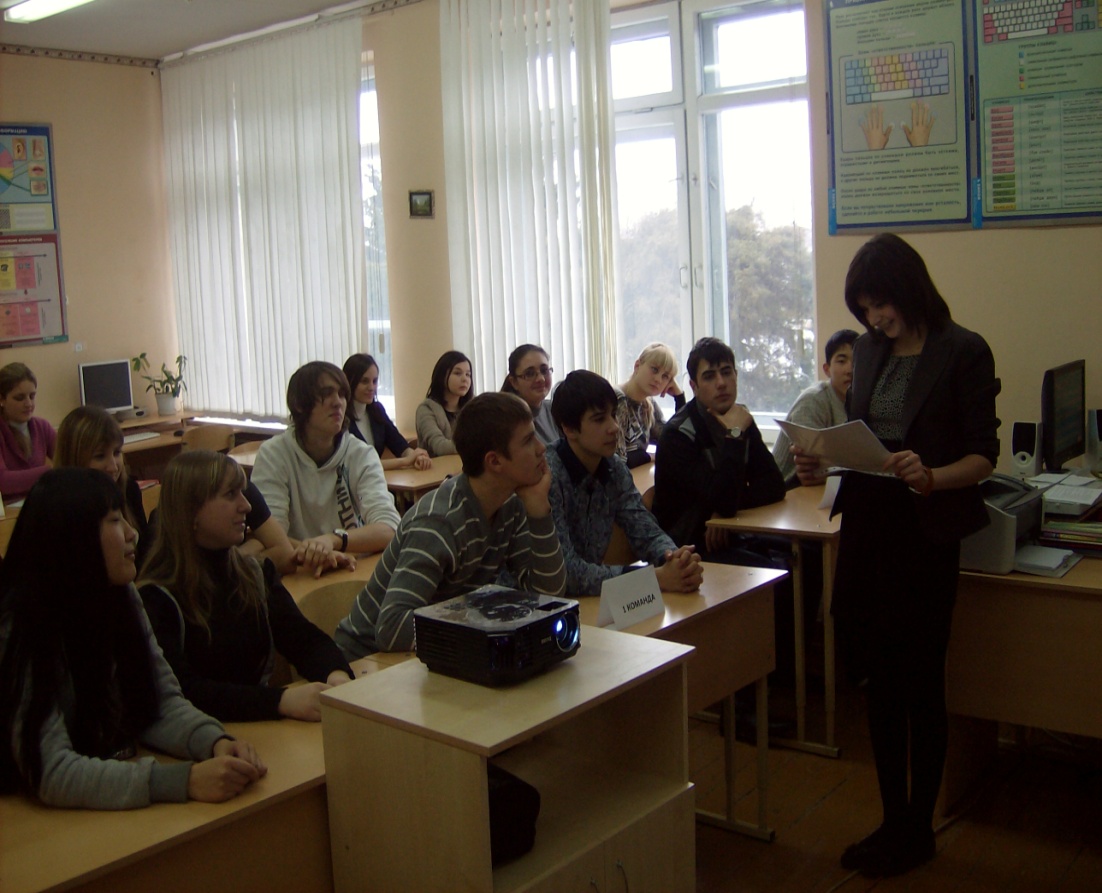 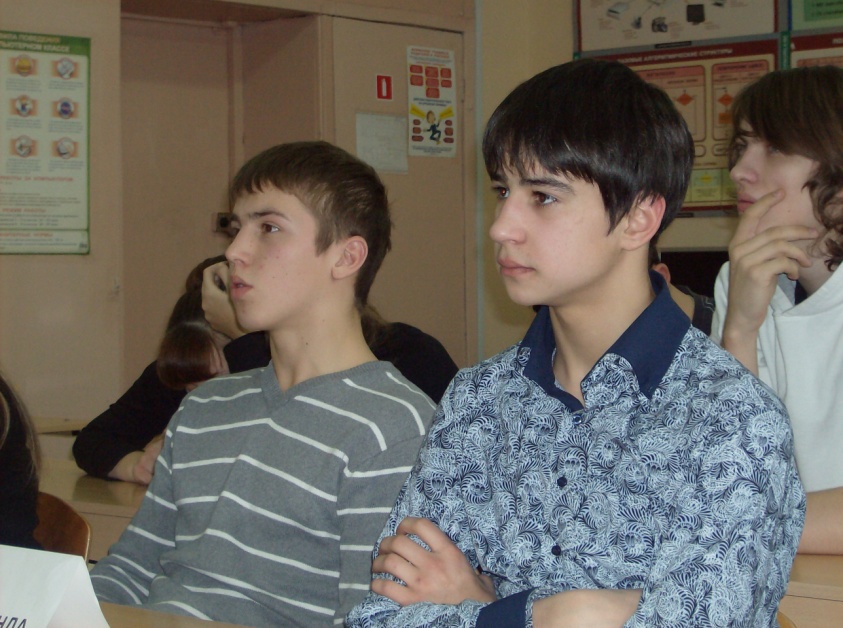 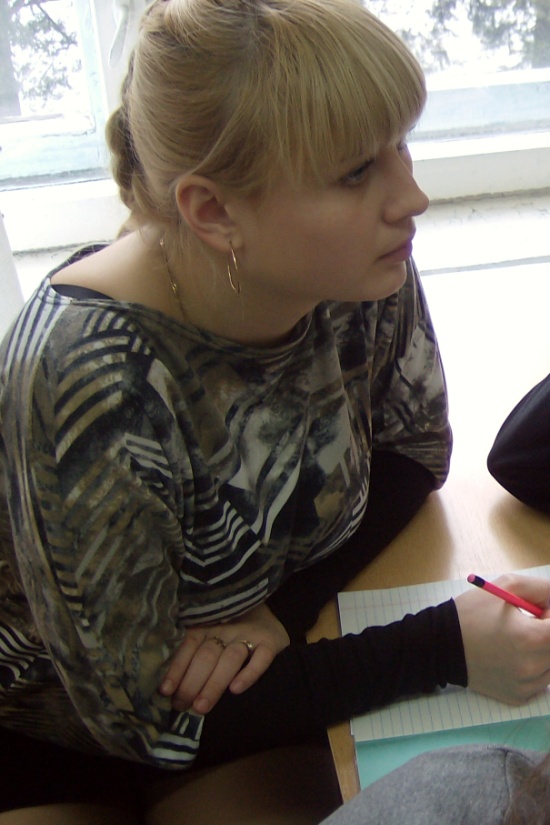 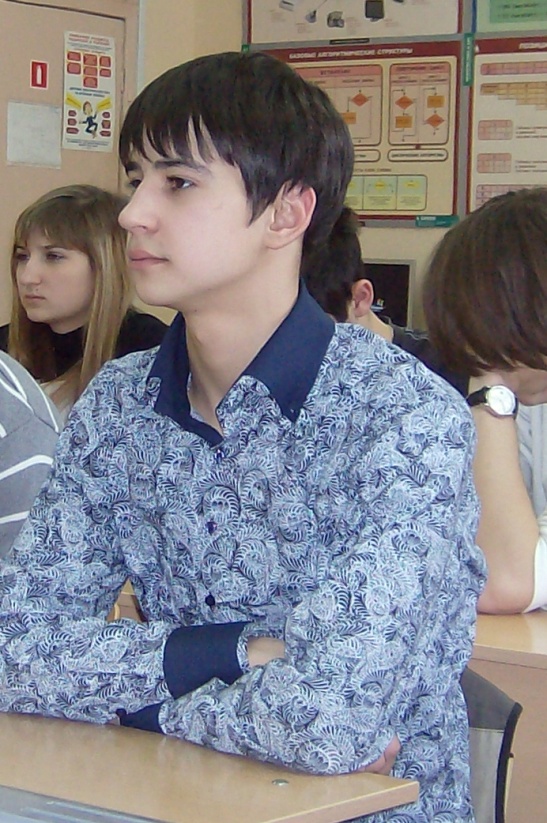 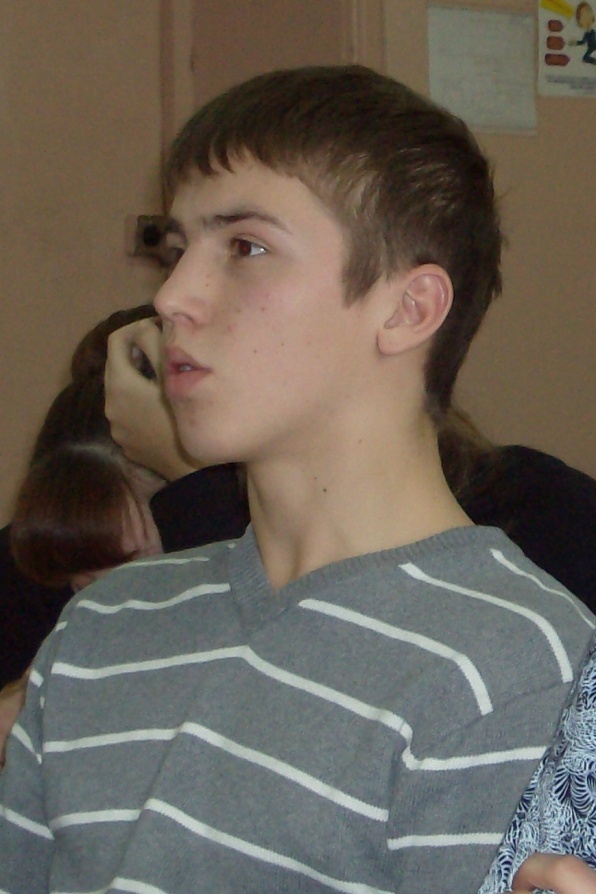 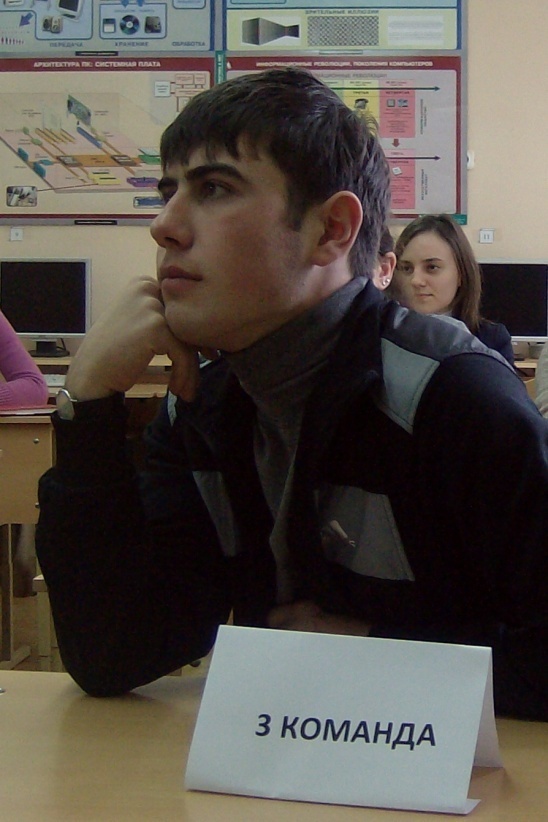 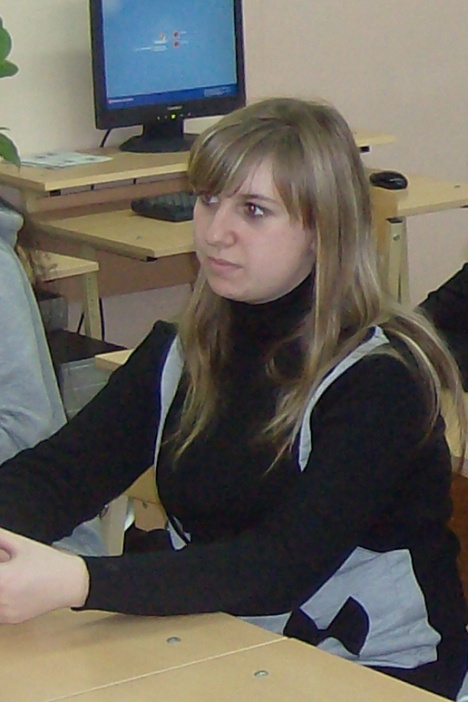 СПАСИБО ЗА ВНИМАНИЕ